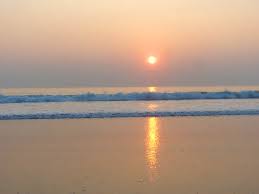 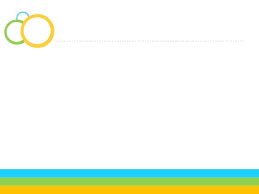 Presented by
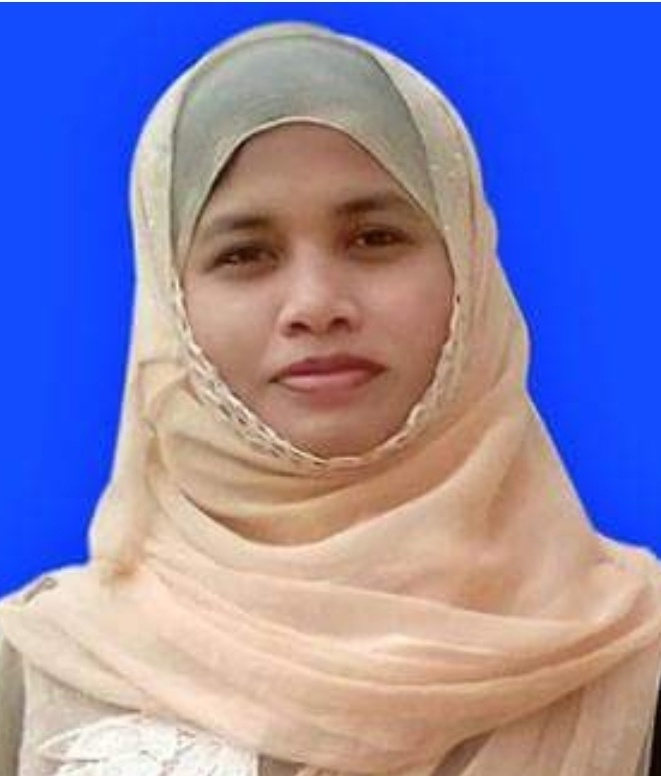 Kuhinur jannat
Assistant Teacher
Fakirakata Govt. Primary School
Moheshkhali, Cox’sbazar
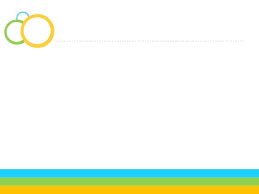 Lesson Introduction
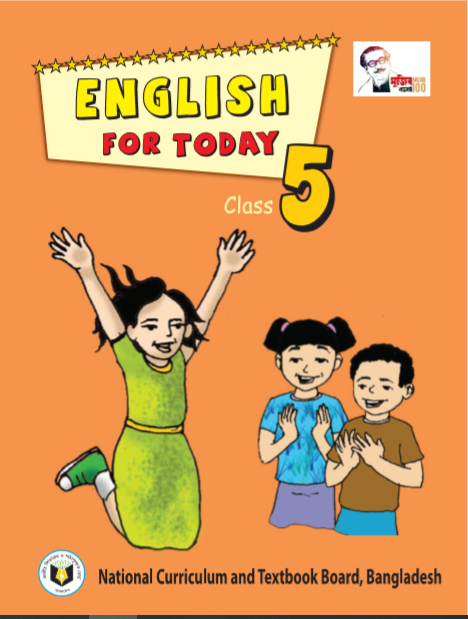 English For Today
Unit : 3
Lesson : 1-2
Title  : Saikat’s Family
Activity : C
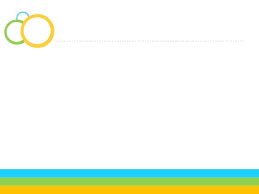 Learning Outcomes :
At the end of the lesson Students will be able to
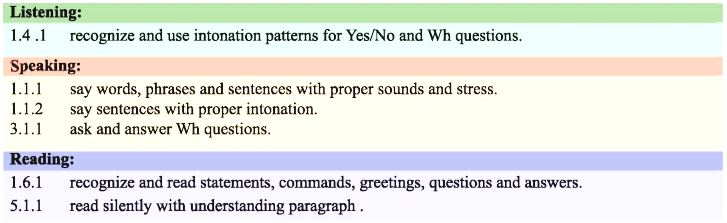 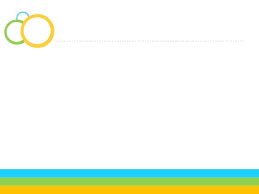 Student’s silent reading
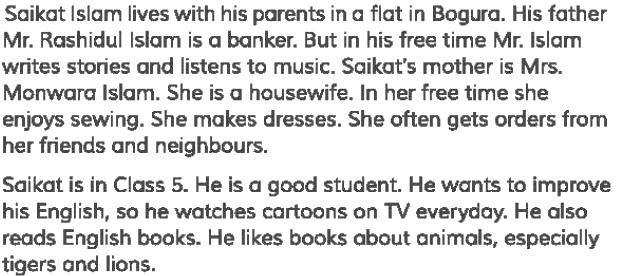 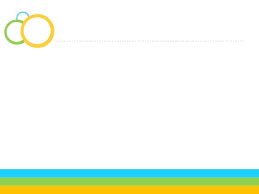 Answer the following questions:
Who is Saikat?
Where does he live?
What is his fathers’ occupation?
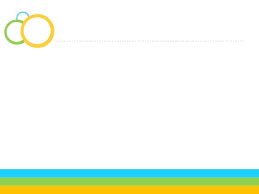 Teachers loud reading :
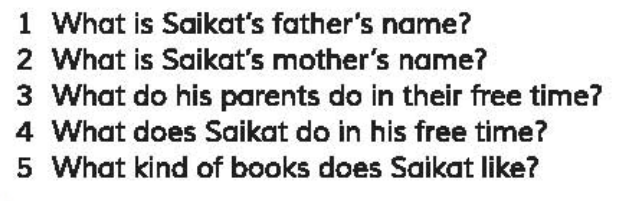 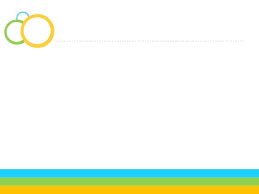 Answer the following questions:
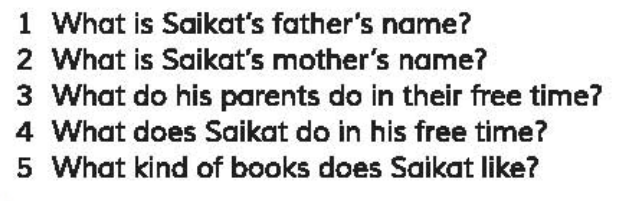 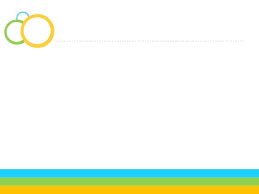 Pair work
Answer the following question in pair:
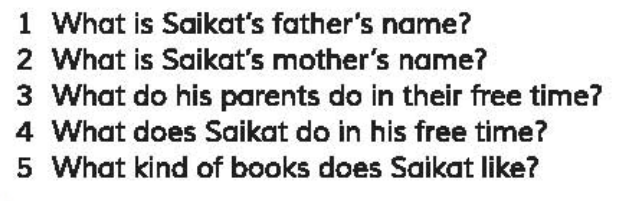 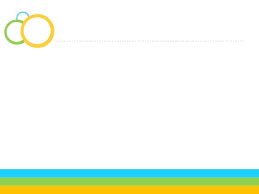 Assessment
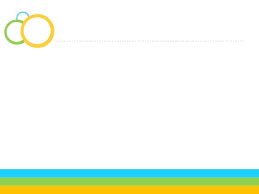 What have you learnt from this lesson?
“We’ve learnt about Saikat’s family.”
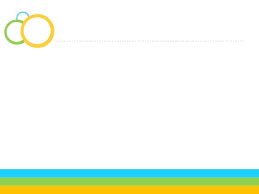 Good Bye